主日崇拜和儿童主日学Worship Service and Children Sunday School
9:15 am – 10:30 am
At New Life Church of Woodbury
6758 Bailey Road, Woodbury, MN 55129
永遠的約
 耶利米書 32:27–44

背景








神必懲罰犯罪的人 (27-37a)a. 因為罪使神與人的關係一刀兩段b. 因為罪惹神發怒c. 因為罪是人根本的問題








神必挽回悔改的人 (37b-44)a. 神與人重新立約 (37b-38)b. 神使人重生 (39-40)c. 神恢復祝福人 (41-44)
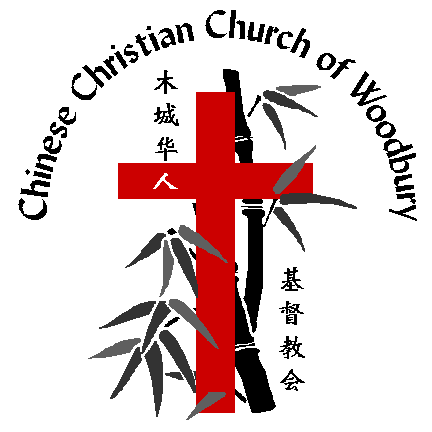 主日崇拜週报
Worship Bulletin
二零一八年十一月十一日
November 11 2018
永遠的約
 耶利米書 32:27–44
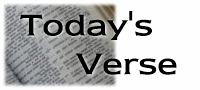 今日经文
38 他们要作我的子民，我要作他们的神。
39 我要使他们彼此同心同道，好叫他们永远敬畏我，使他们和他们后世的子孙得福乐。
耶利米書 32:38-39
带人信主  ,  分享主爱  ,  增长灵命  ,  装备事奉 
Lead to Christ . Nurture to Love . Develop to Maturity .  Equip to Serve
活动日历表  Events Calendar
崇拜程序  Service Program
报告事项  Announcements
请把车停在教堂的西面的停车场，讓來賓使用東面的停车场
Please park your car on the west parking lot of the church so that visitors can park on the east side.
其他报告请浏览本教会网站 Please visit church website for additional announcements
http://www.3cw.org
若有不方便站立之朋友，在会众站立时间可随意坐下。Please feel free to sit down during worship if you need to.
请把手提电话转为静音。Please switch your mobile phone to silent mode.
Prayer Items
祷告事项
2018 Church Events Calendar 教会活动日程表